记录
教育的小美好
汇 报 人  ：  高  云
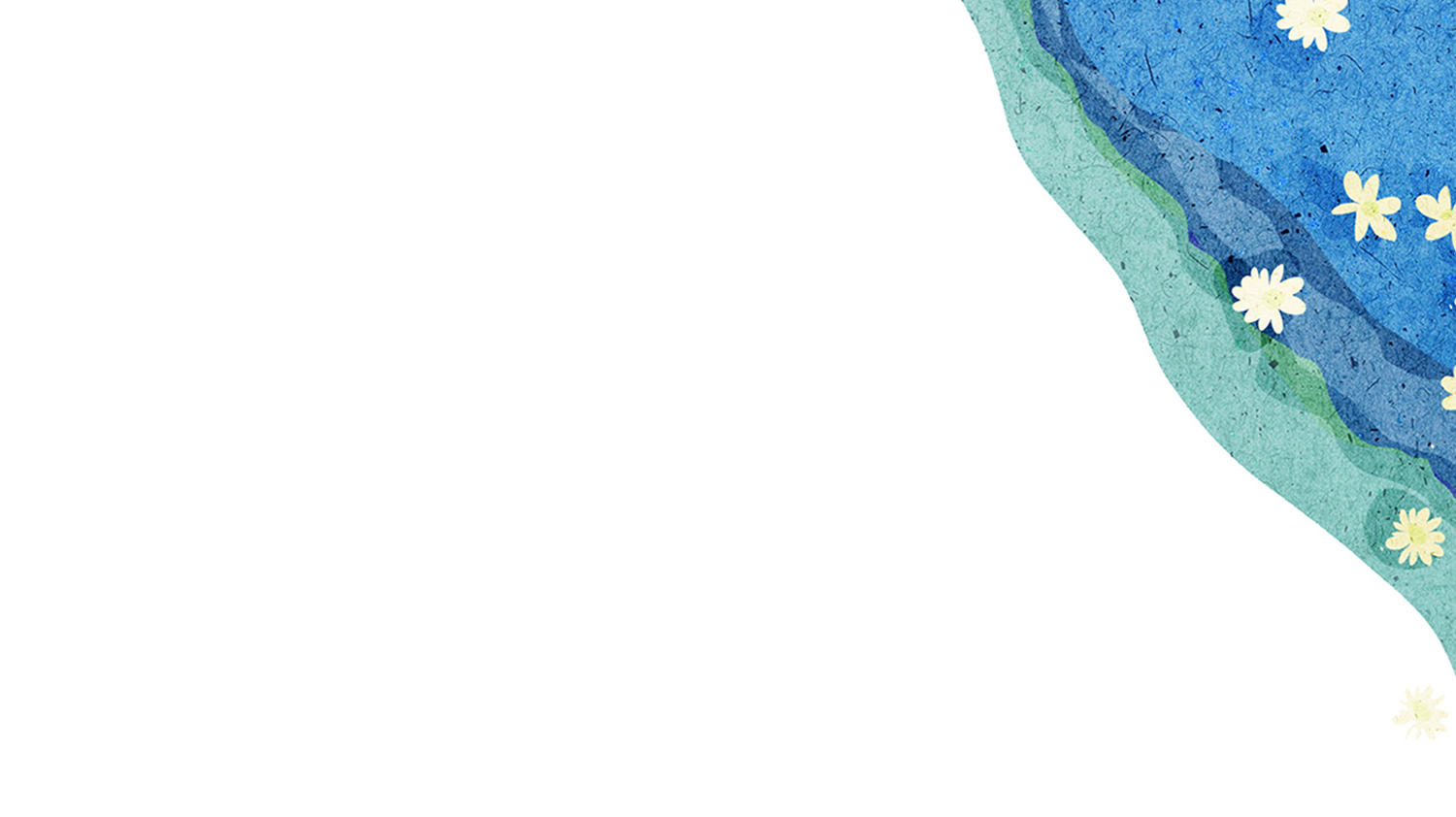 记录的形式有哪些？
教学日志、案例、论文
照片、视频和新闻报道
拍照｜视频｜新闻报道
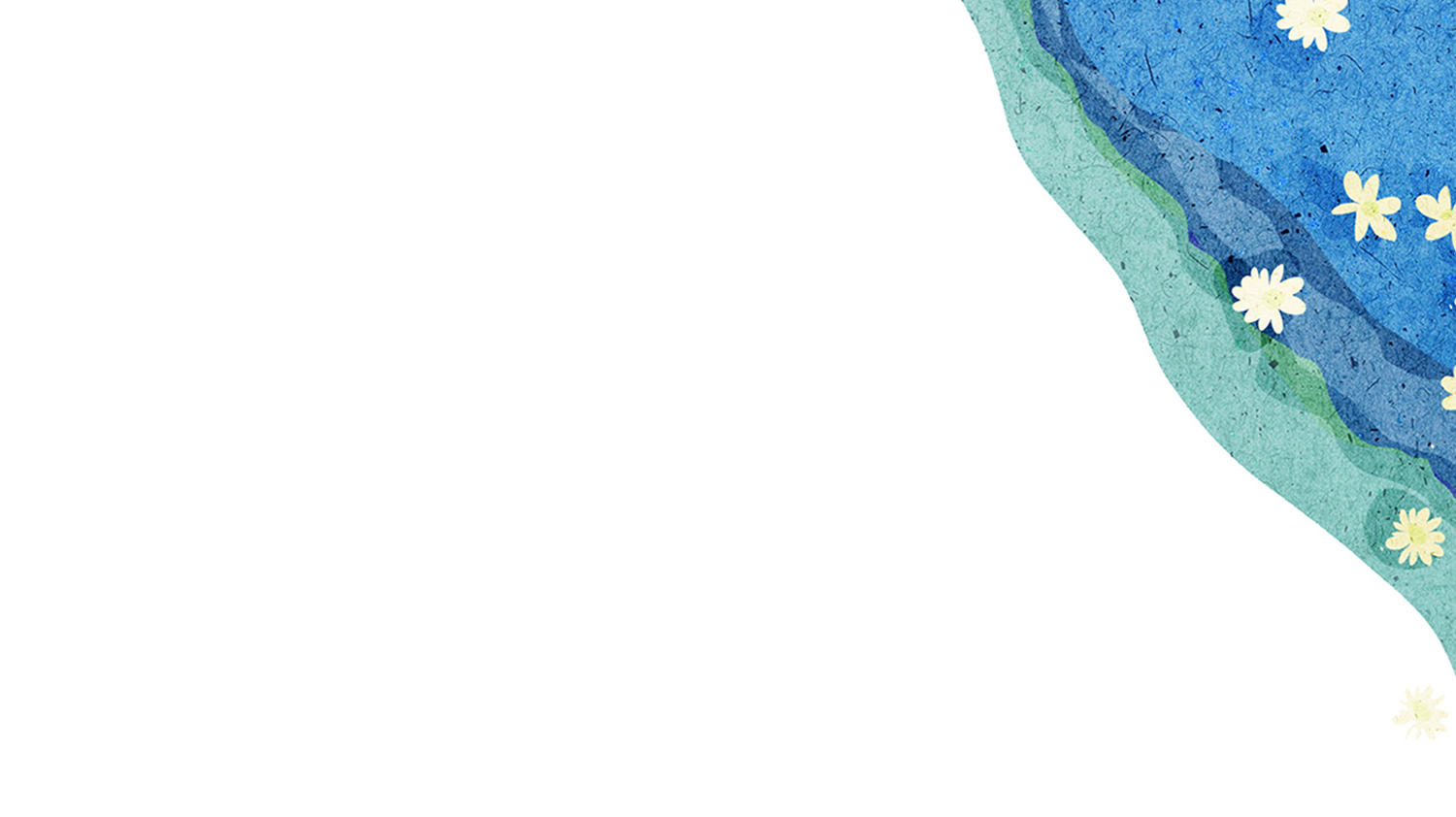 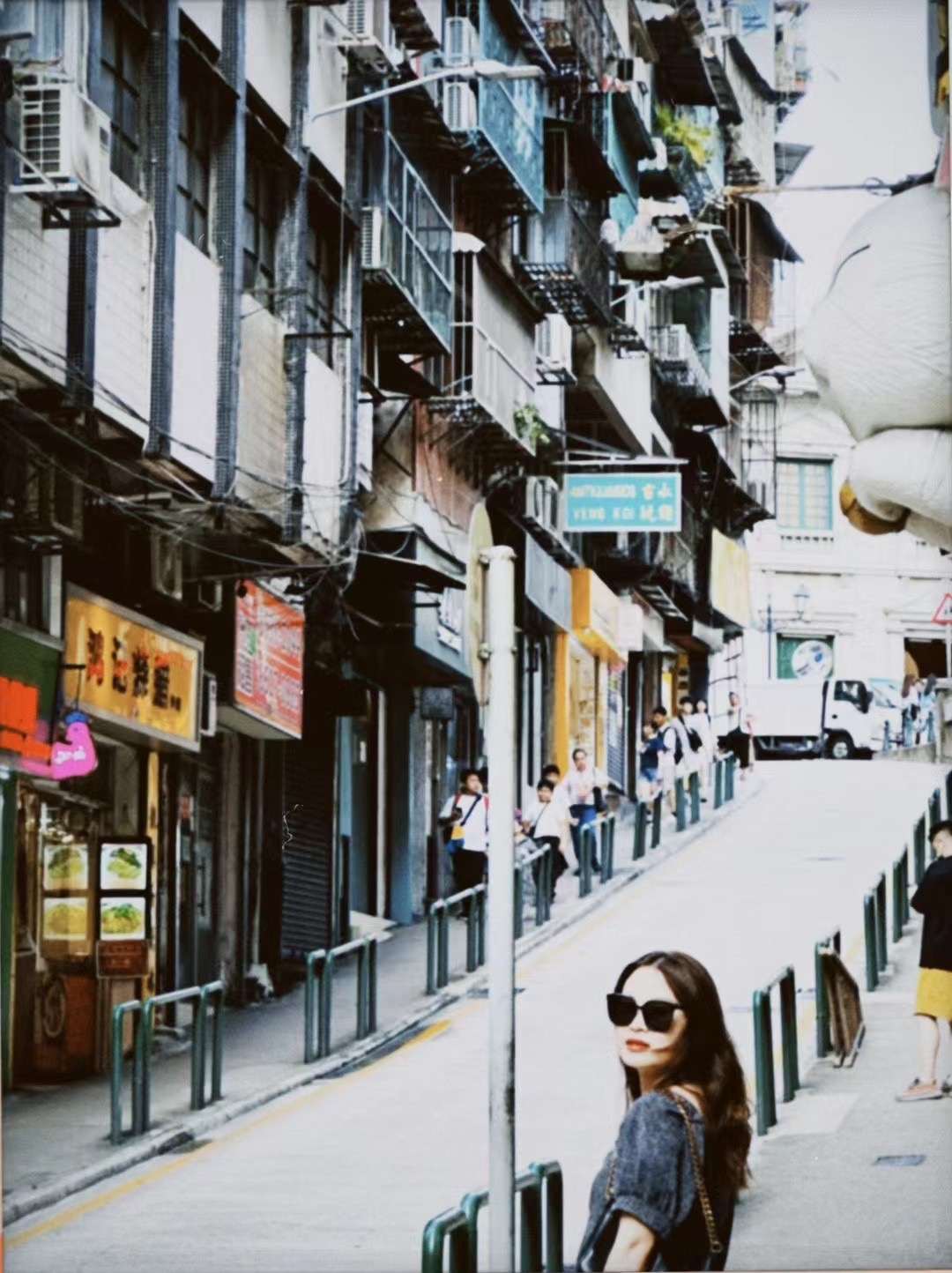 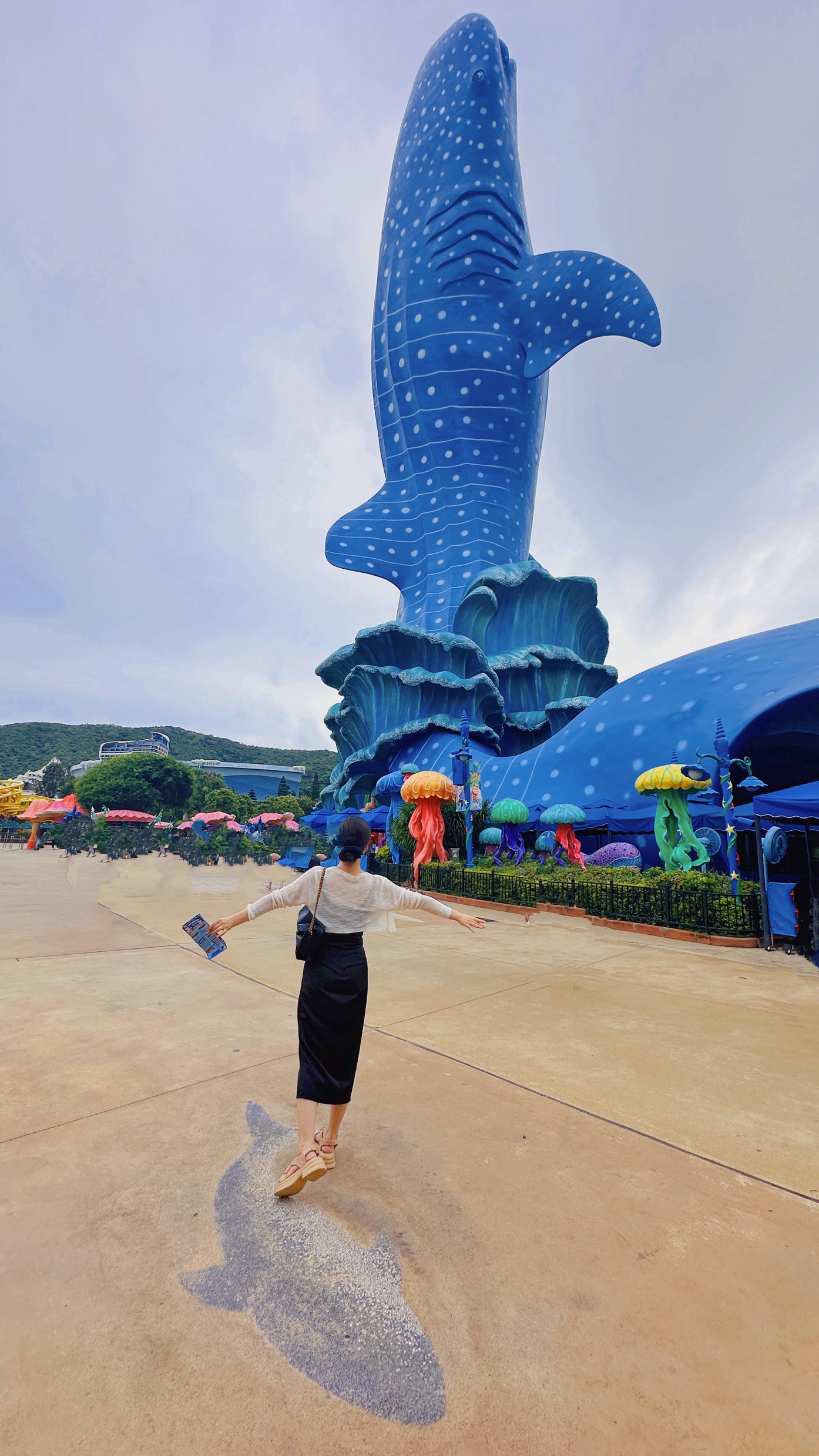 光圈、曝光、景深、
长焦、定焦、变焦、广角镜头……
拍照｜视频｜新闻报道
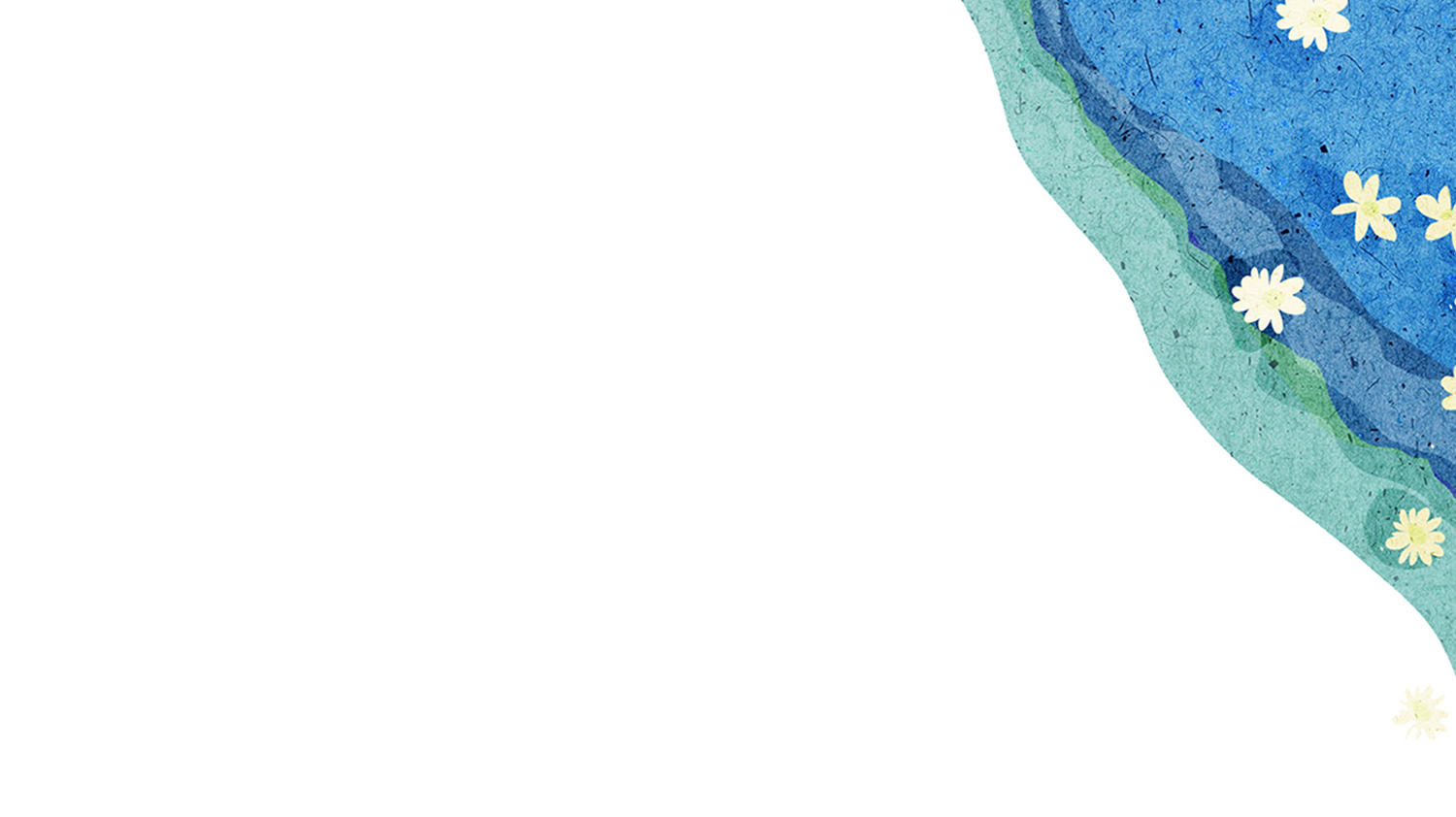 拍照的技巧？
没有技巧，全是感情！
以量取胜，各种角度！
美图秀秀，p图app！
拍照｜视频｜新闻报道
一张好照片如何诞生？
拍摄后
再次筛选：
     主角/配角表情、穿着
      坐姿、背景……
精挑细选上传/保存
拍摄前
1、提前到达
2、试拍，找最佳角度
3、熟悉活动流程，
出席领导，确定中心构图点
拍摄中
1、全景、中景、近景
2、凸显人物/主题
3、积极跑动，落落大方
       及时检查，抓紧补拍
拍照｜视频｜新闻报道
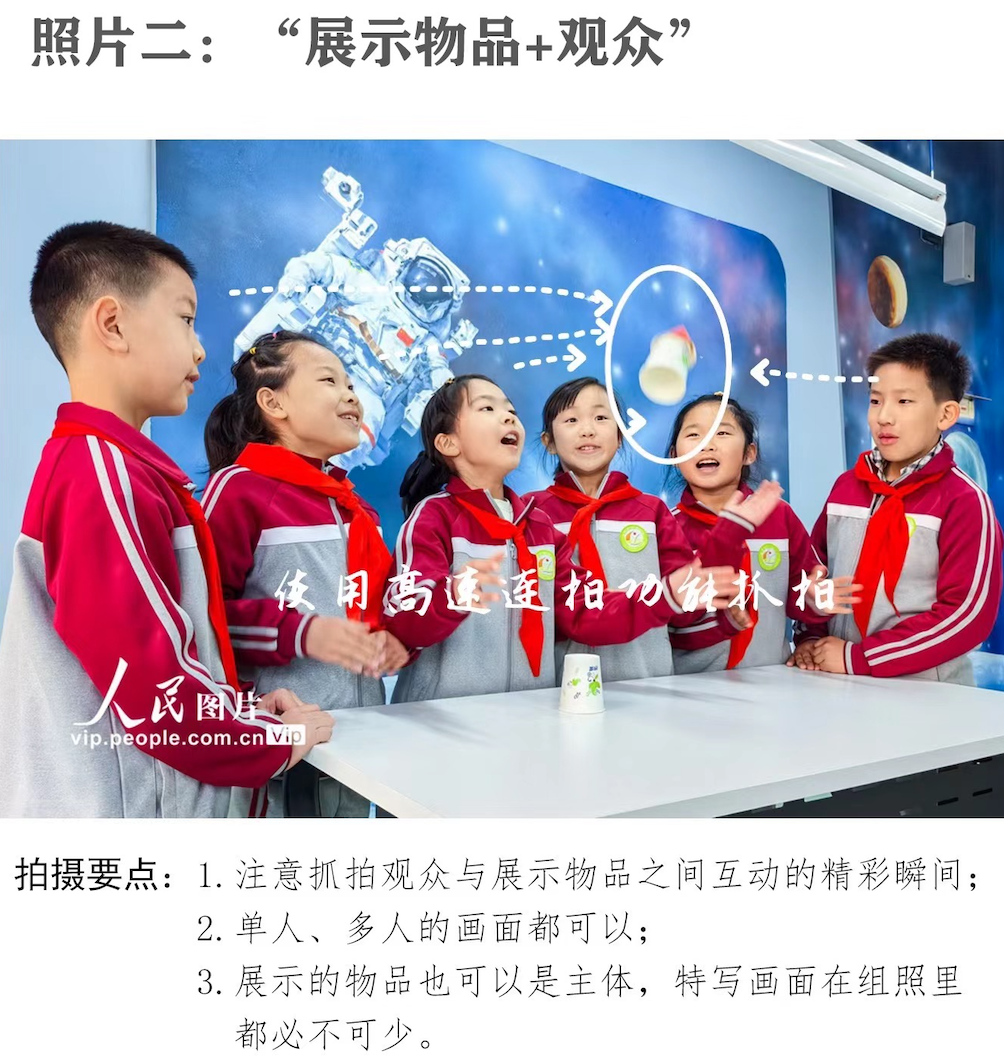 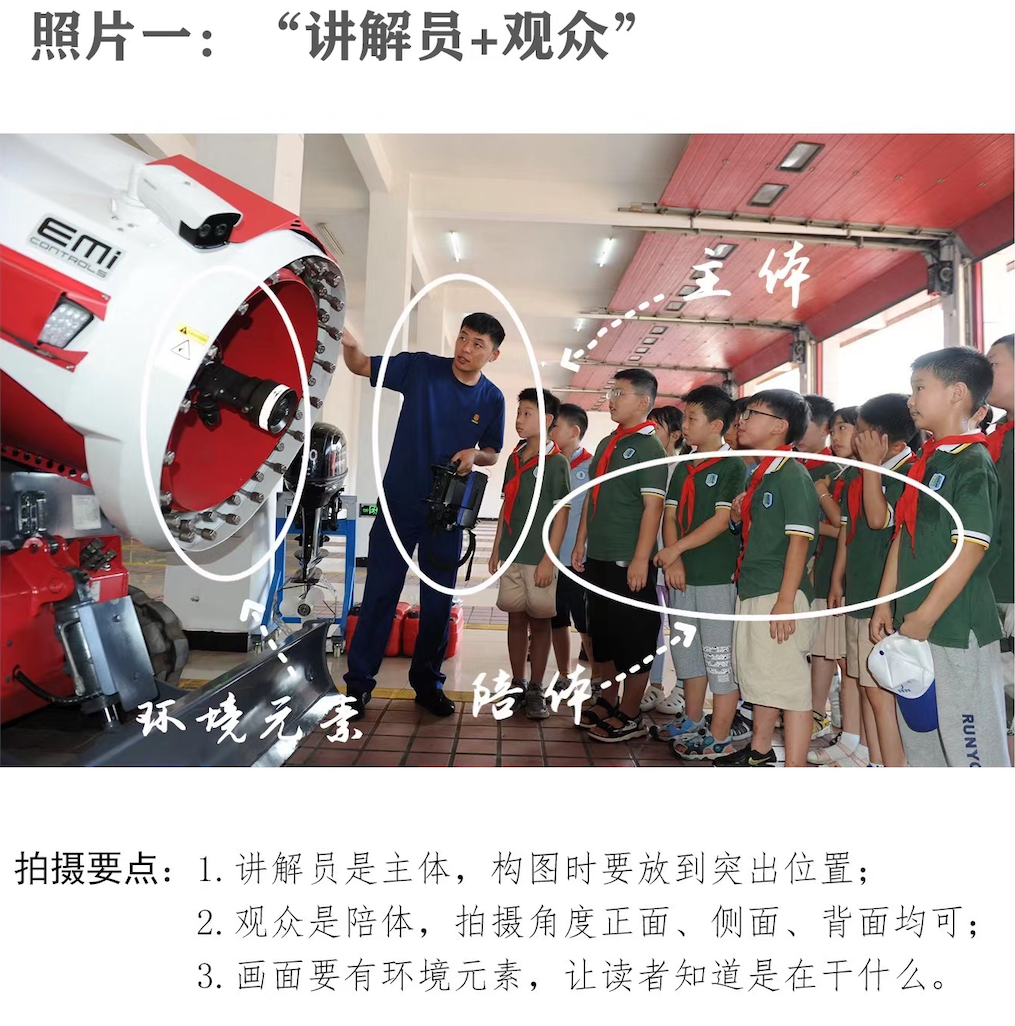 拍照｜视频｜新闻报道
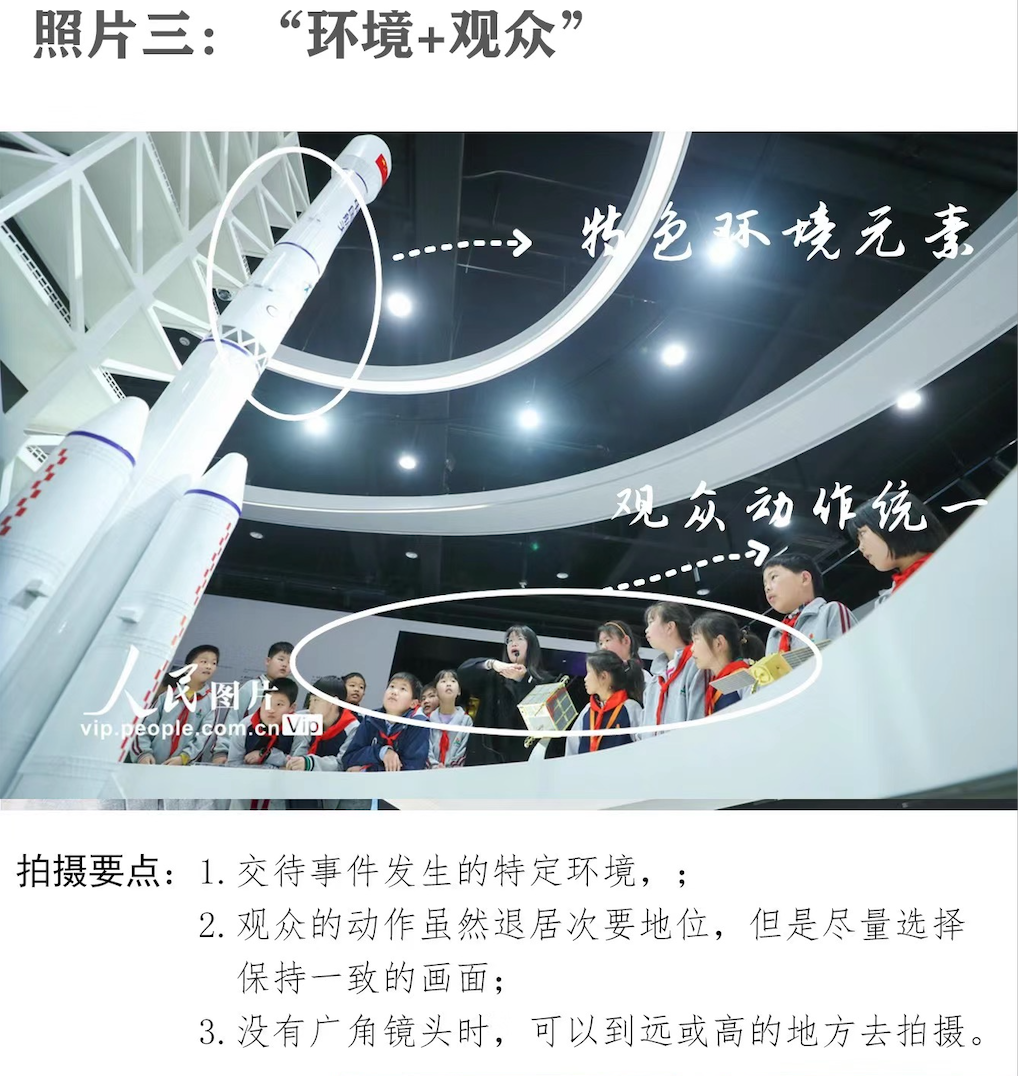 今天开始，
和孩子一起拍起来，
薛小摄影大赛等你来！
拍照｜视频｜新闻报道
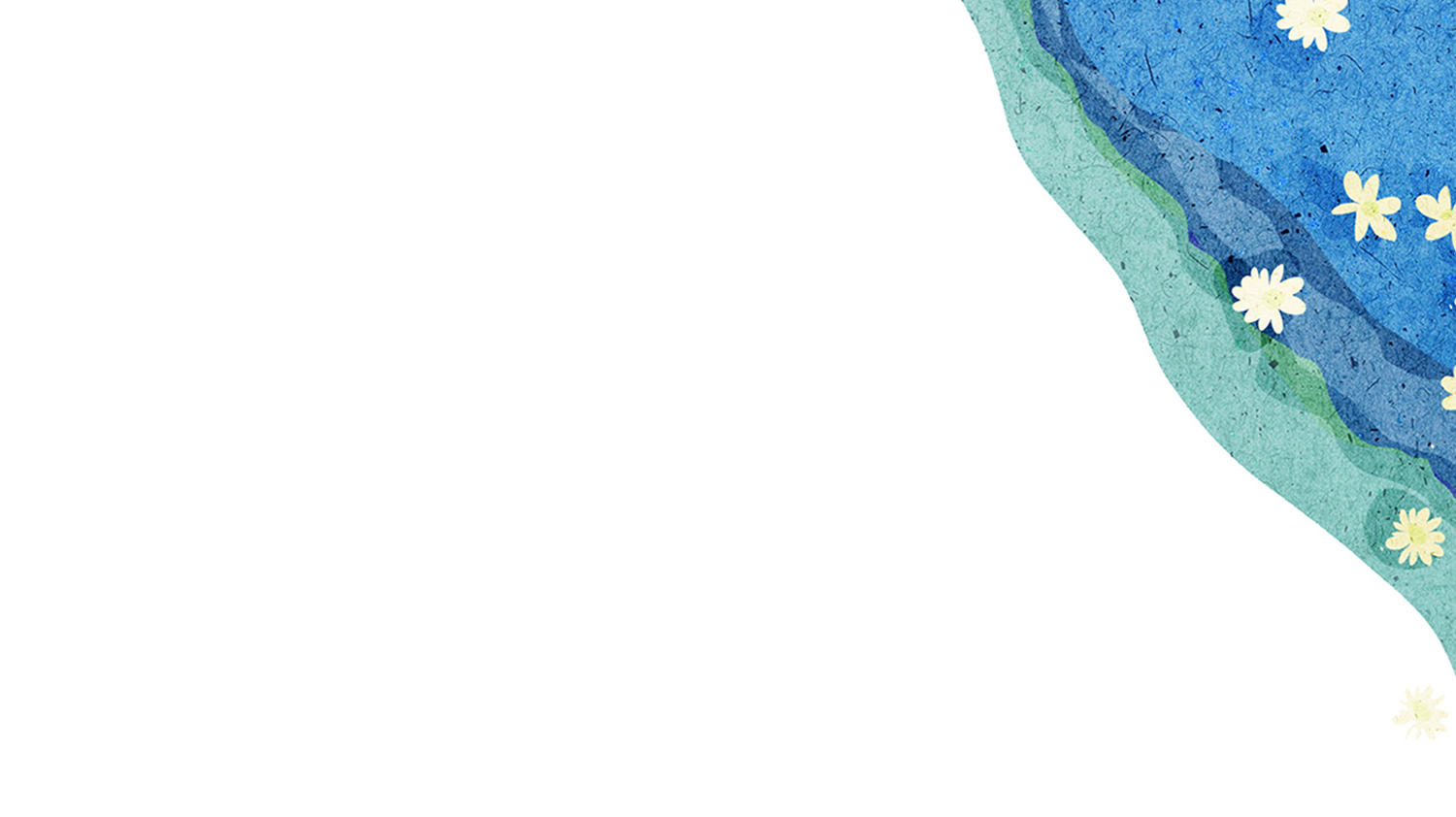 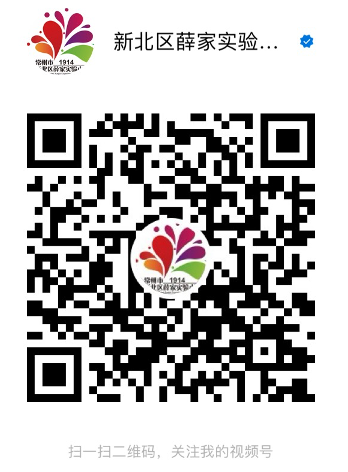 拍照｜视频｜新闻报道
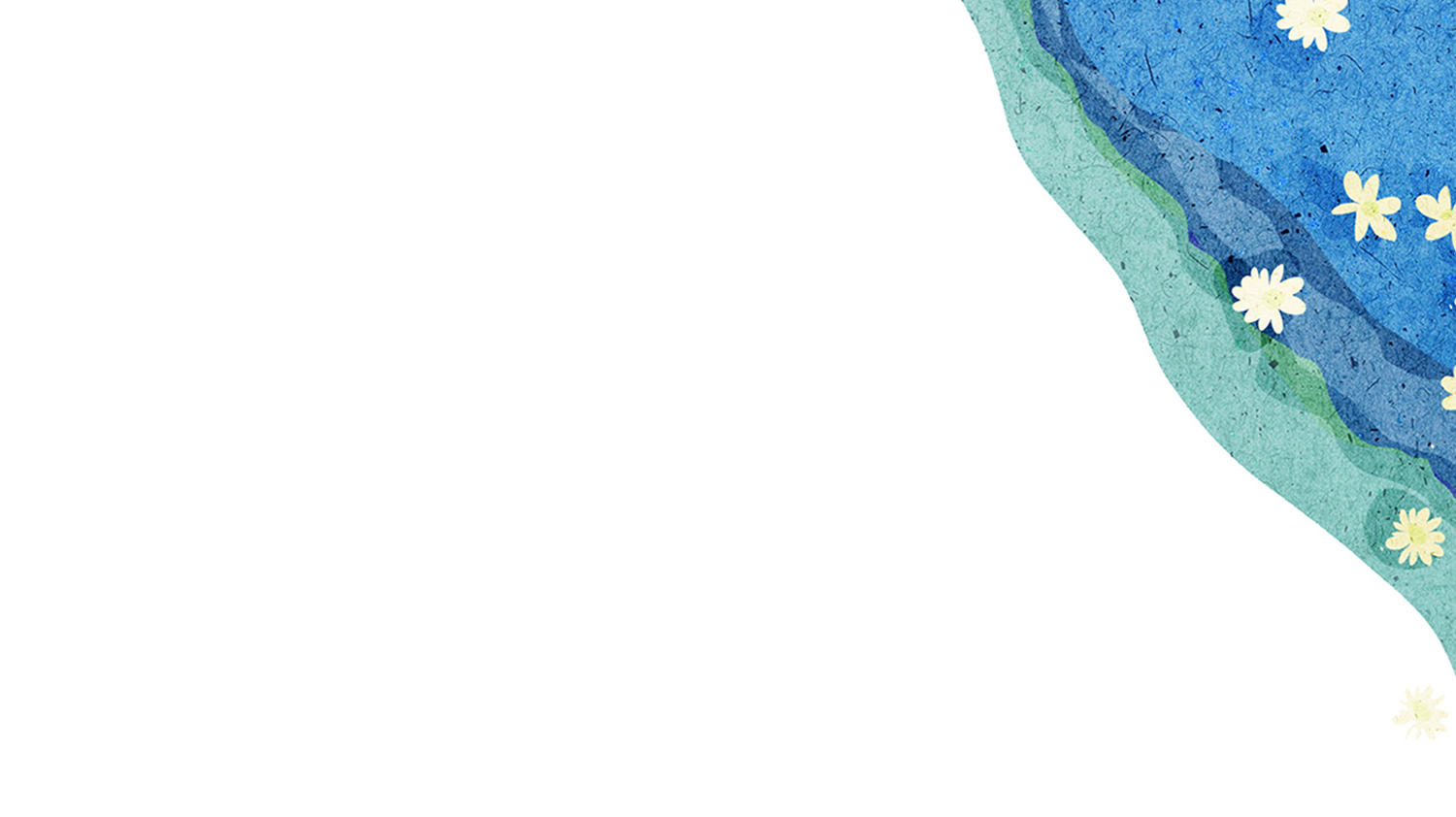 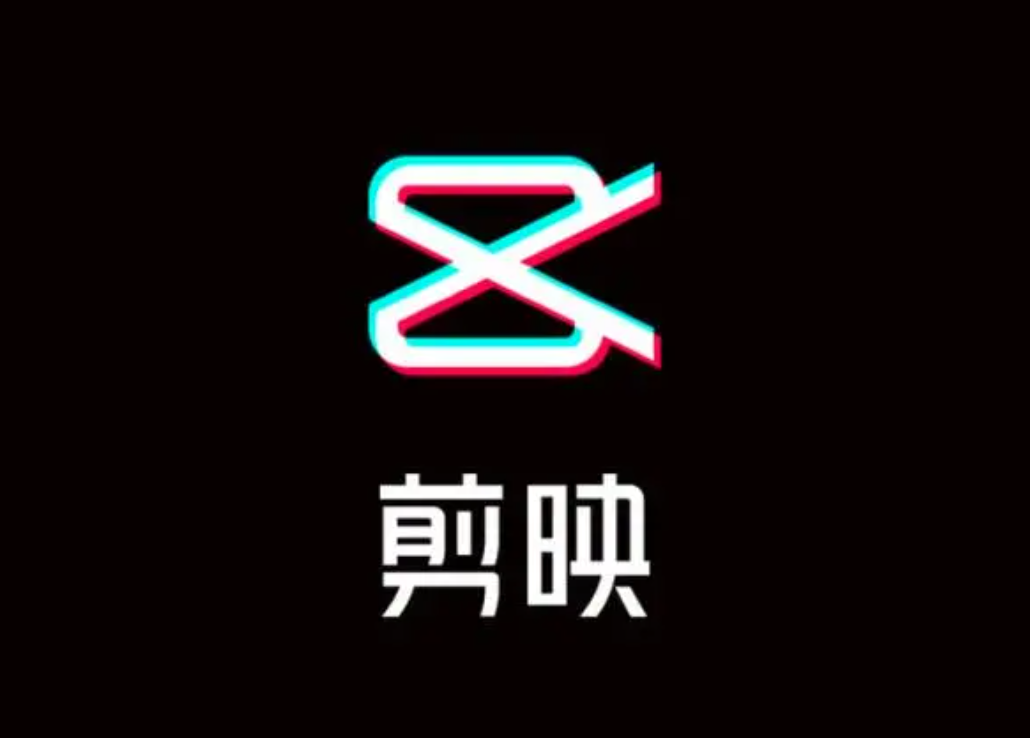 诚邀您：一起激活官方视频号
视频：让沉寂的历史鲜活起来
拍照｜视频｜新闻报道
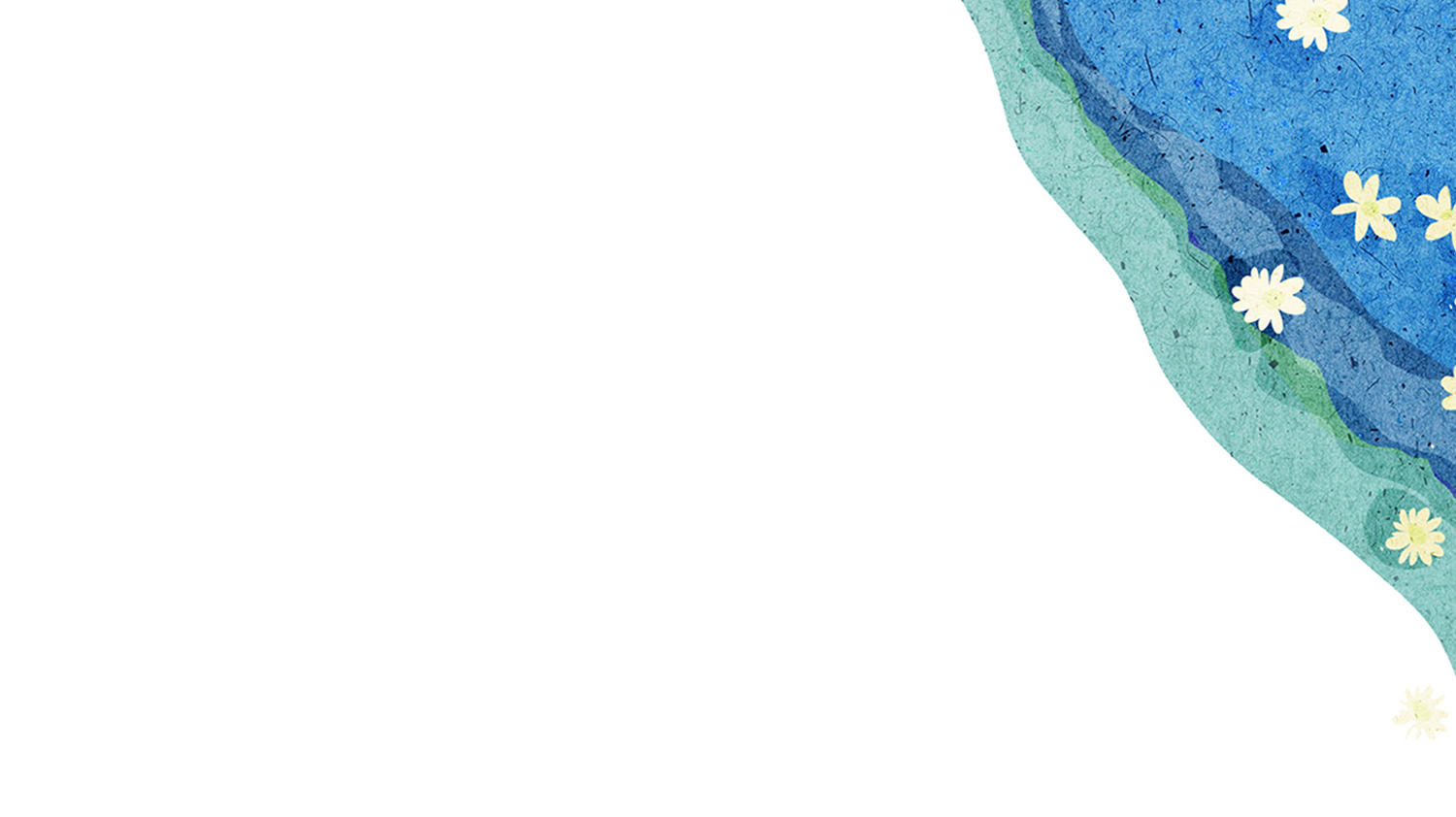 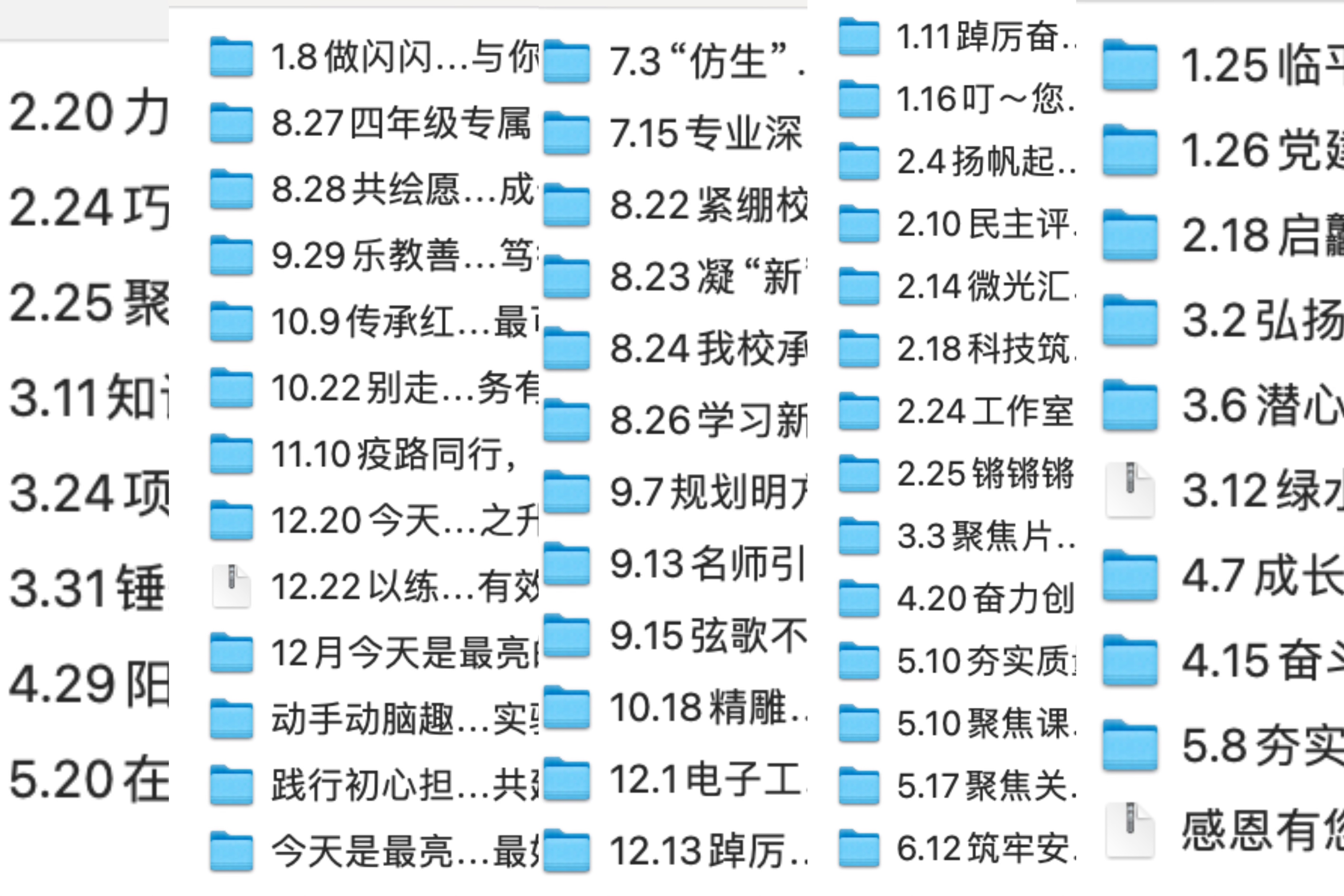 我是一名数学老师，论文学素养比不过语文老师，论知识丰富比不过科学老师，论情感宣泄比不过音乐老师……
拍照｜视频｜新闻报道
一篇好报道如何诞生？
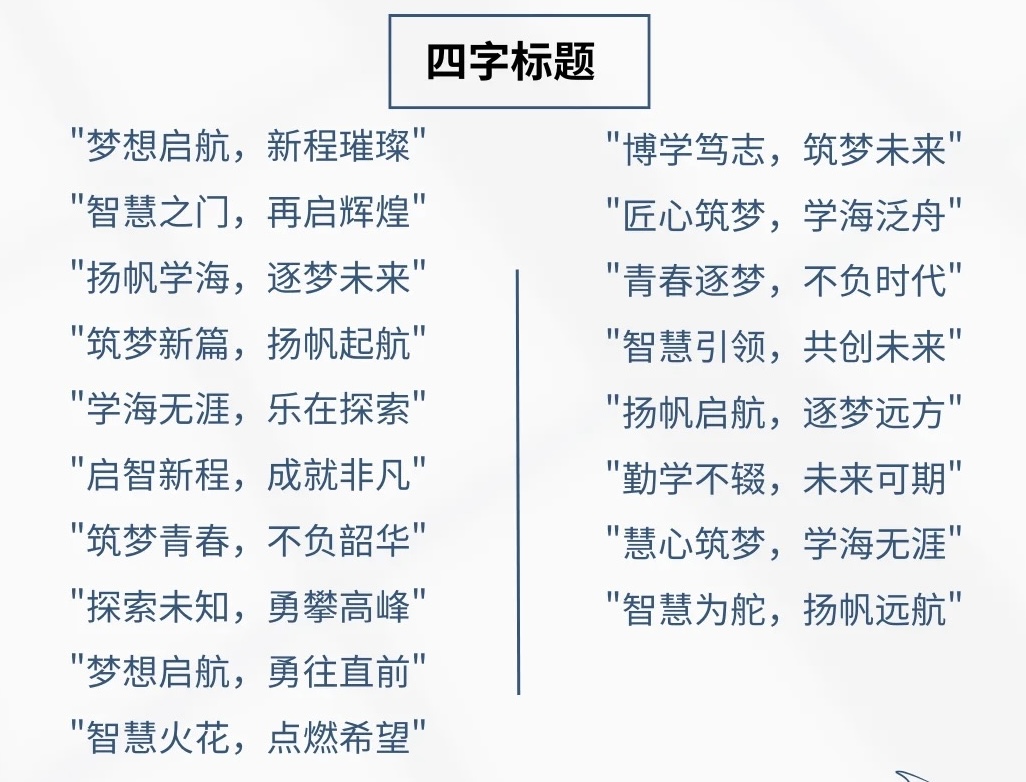 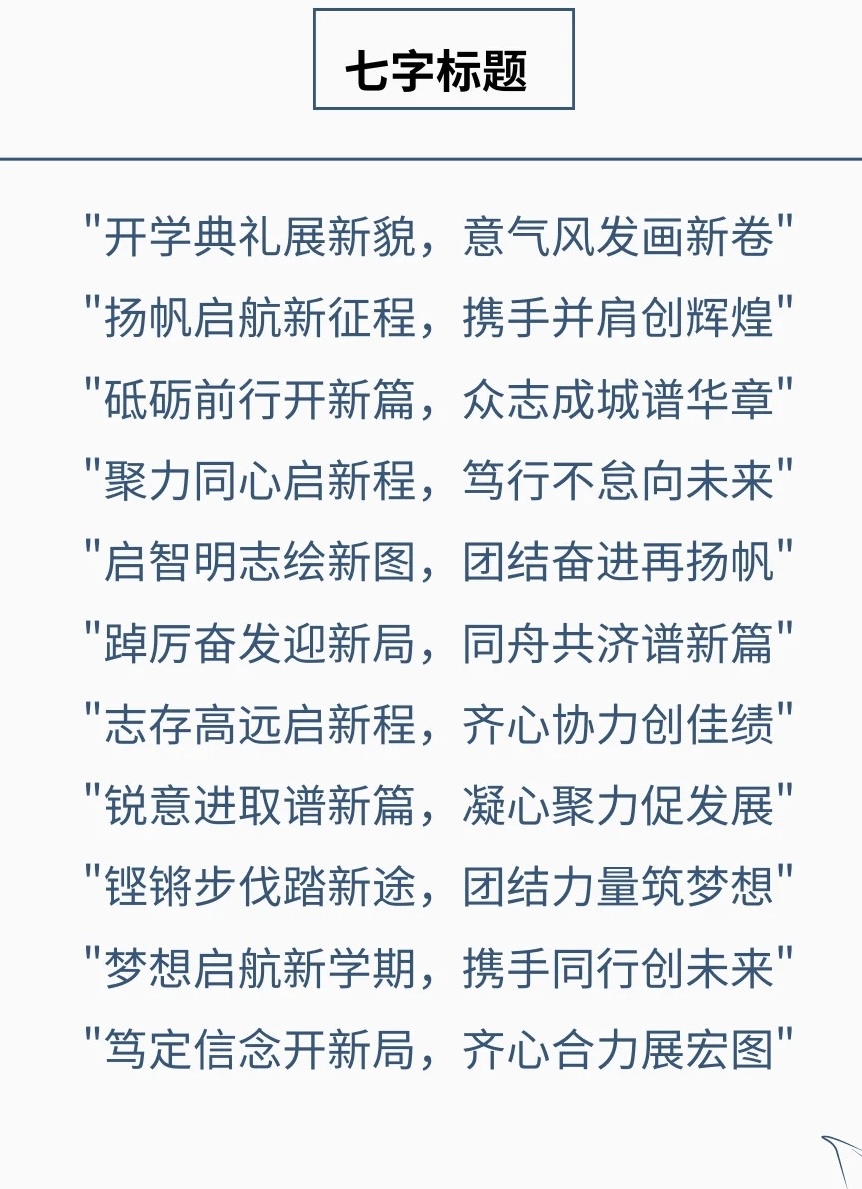 标题
1、突出活动内容
2、对称顺口
3、运用工具
拍照｜视频｜新闻报道
一篇好报道如何诞生？
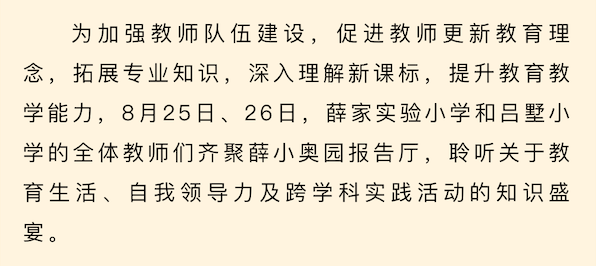 开头

1、简洁型
2、诗意型
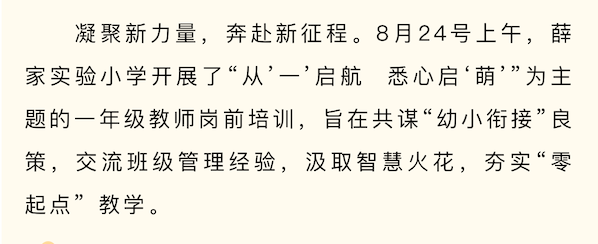 目的、时间、地点、人物
拍照｜视频｜新闻报道
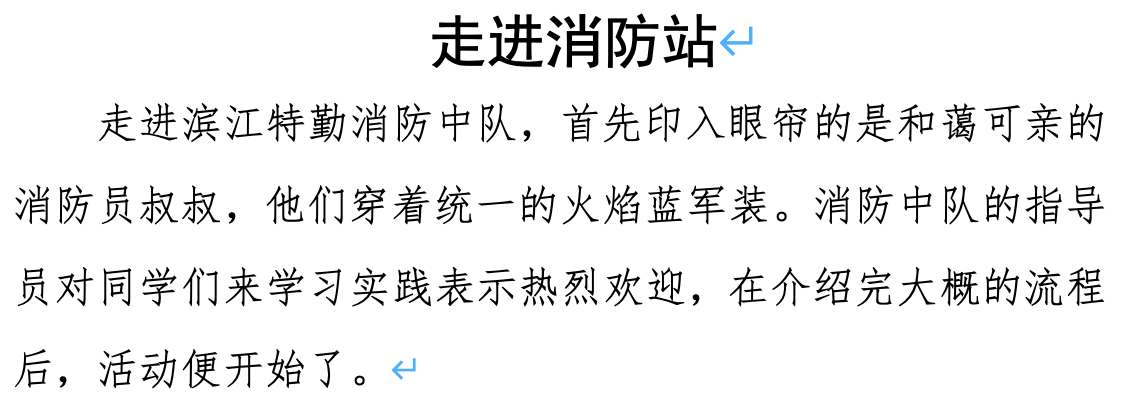 一篇好报道如何诞生？
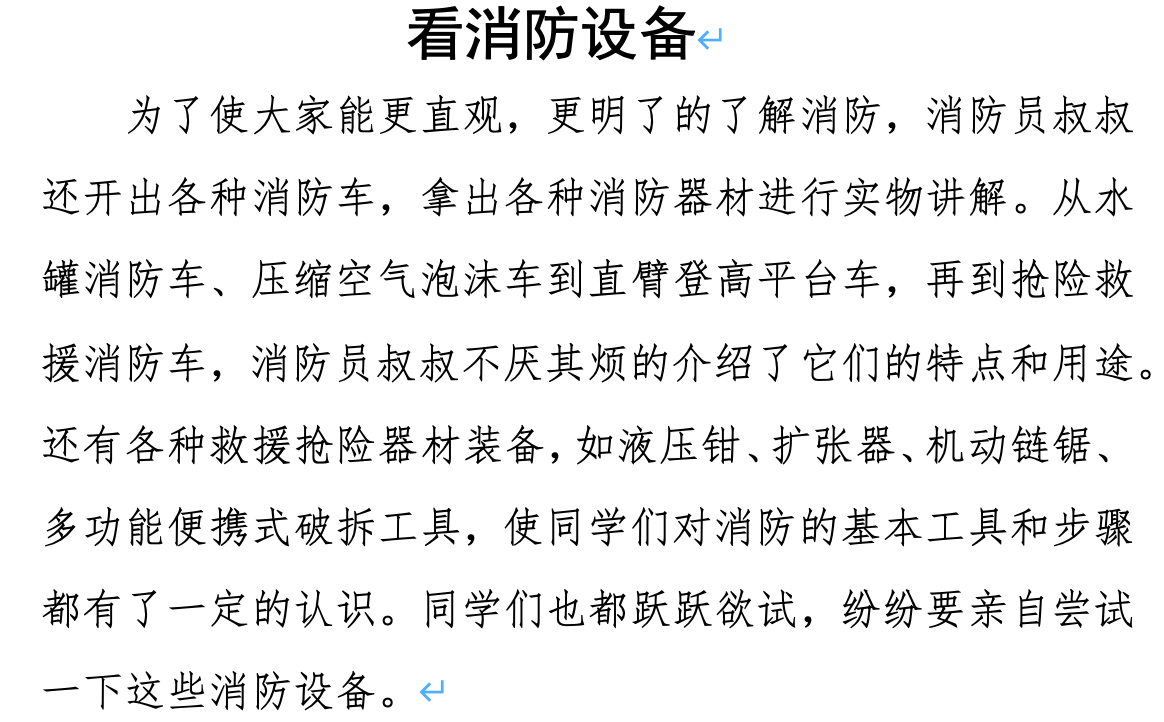 正文

1、分板块，提炼小标题
2、从不同主体出发
3、看远一点，
       立意高一点
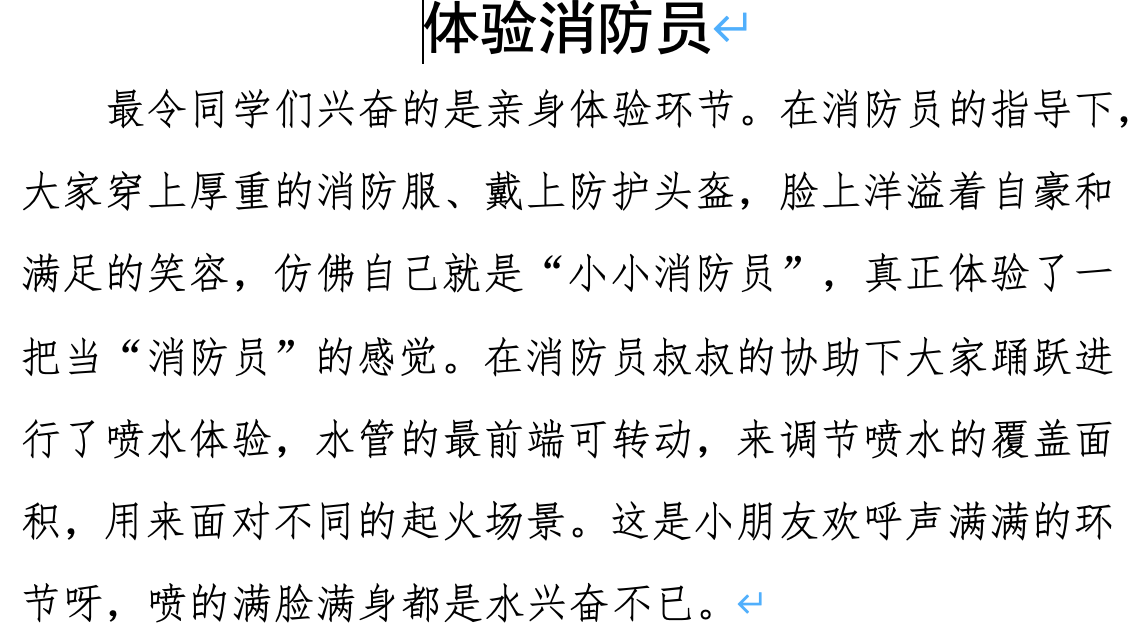 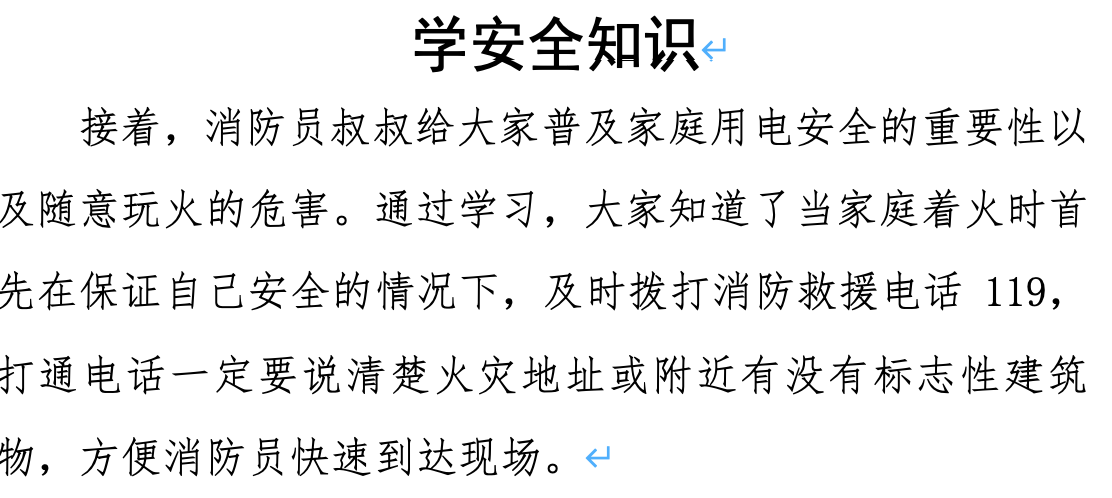 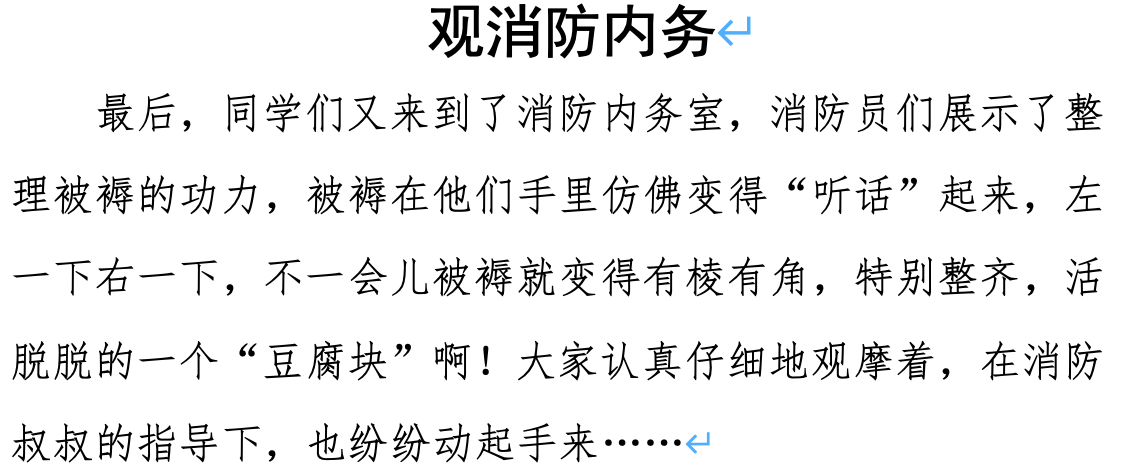 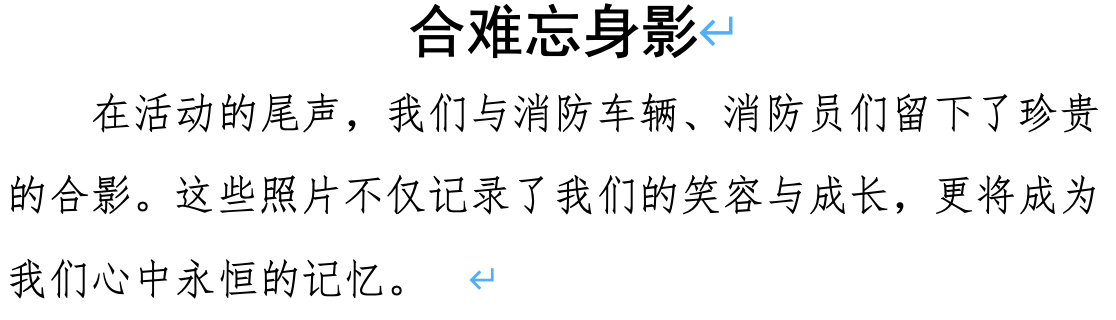 拍照｜视频｜新闻报道
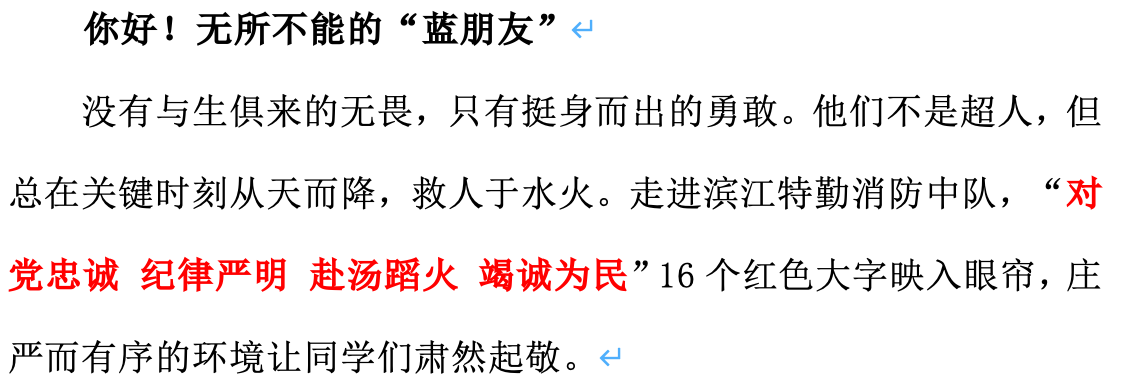 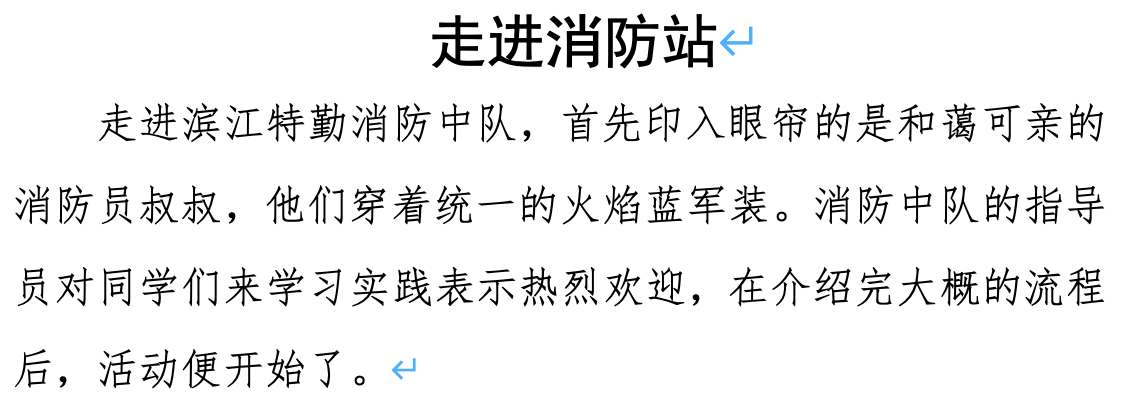 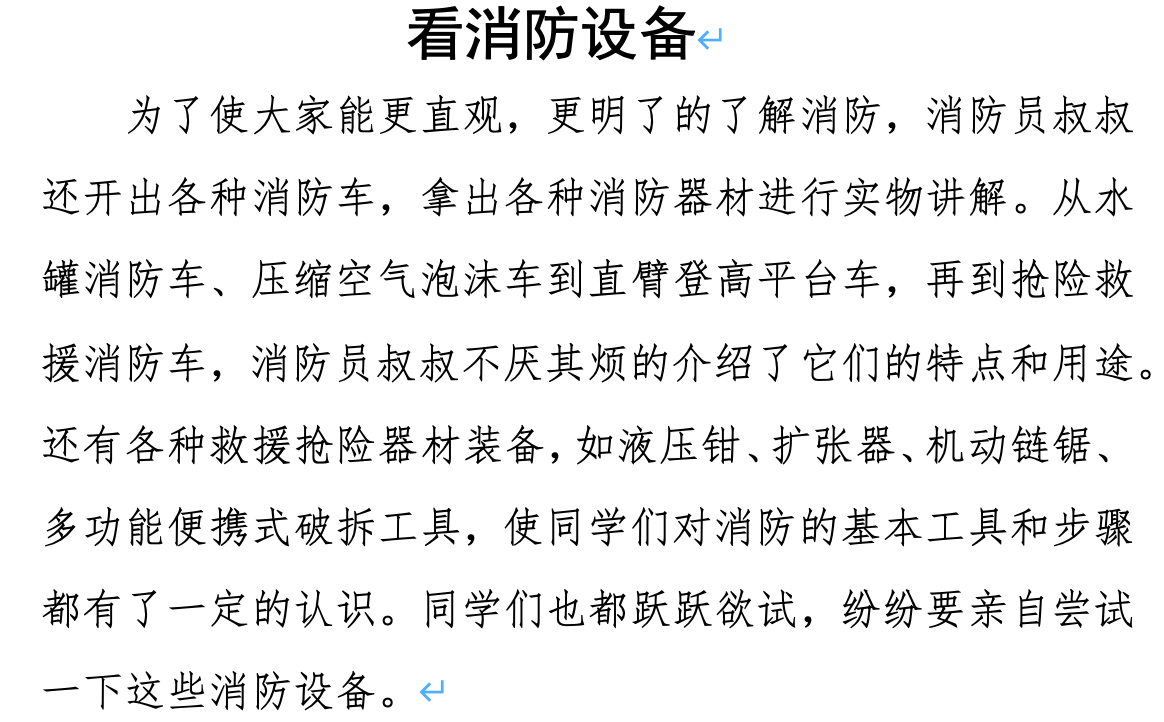 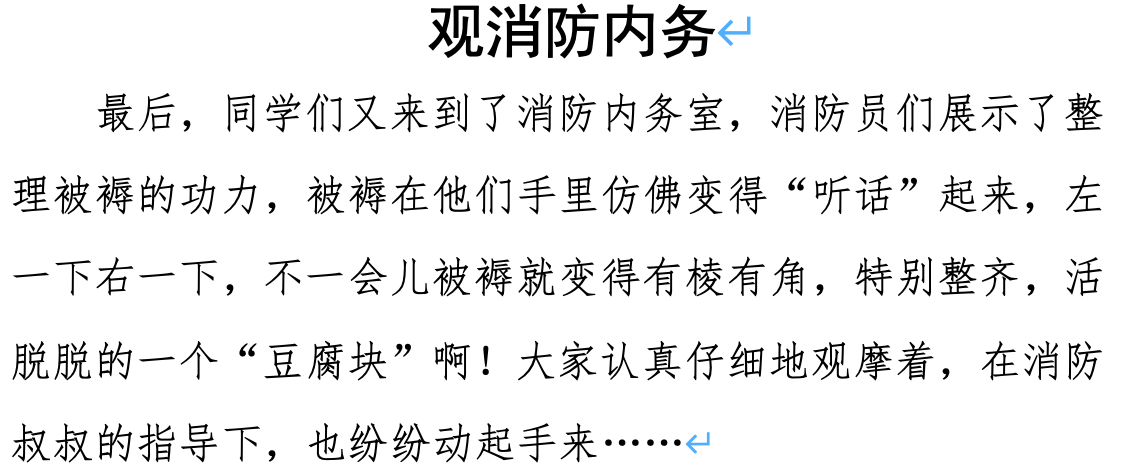 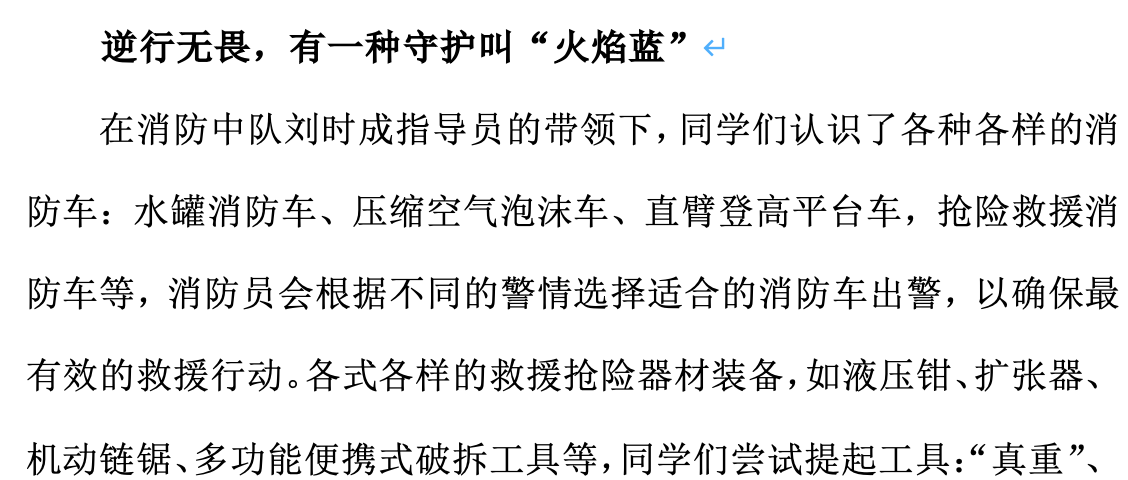 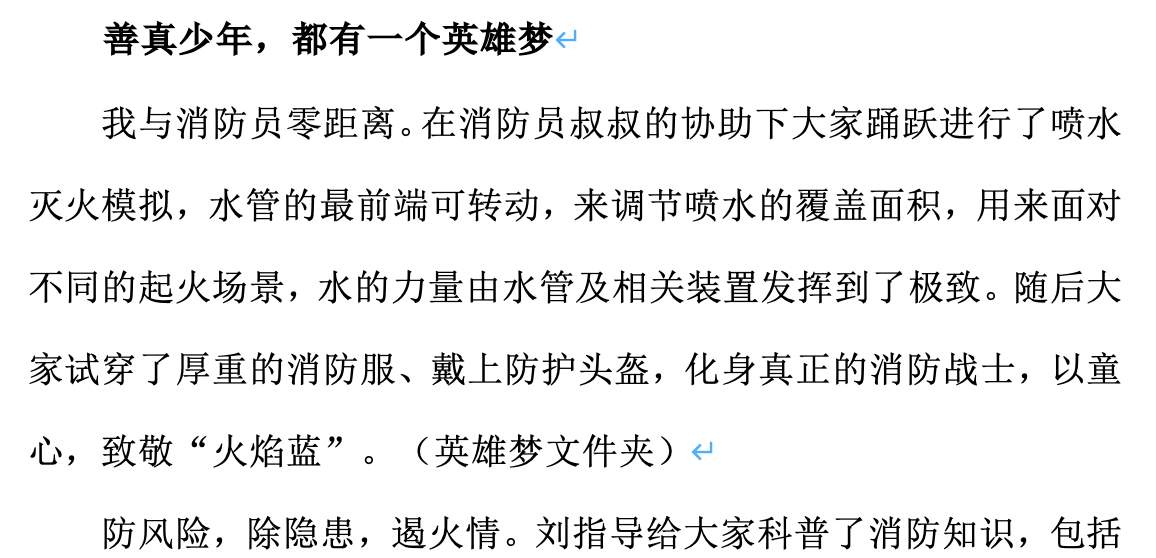 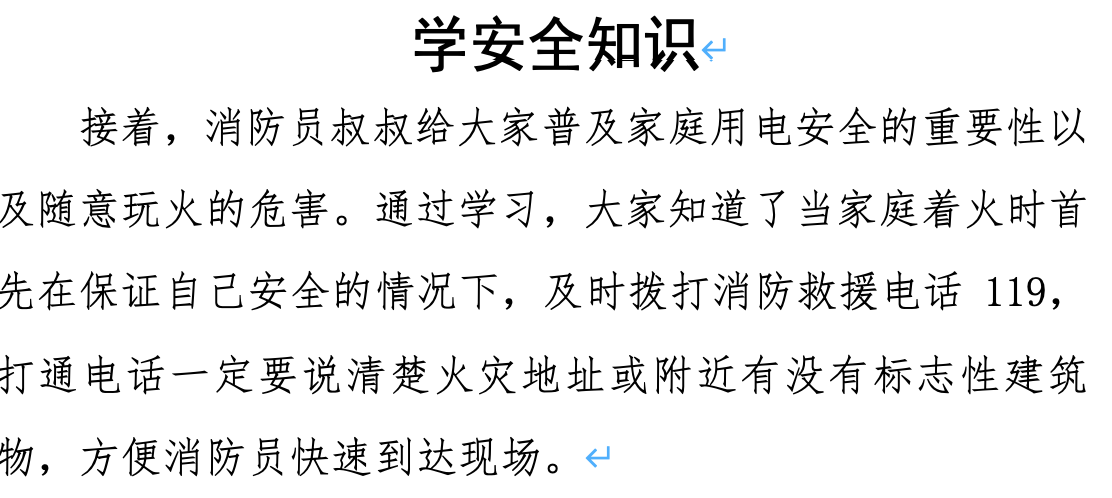 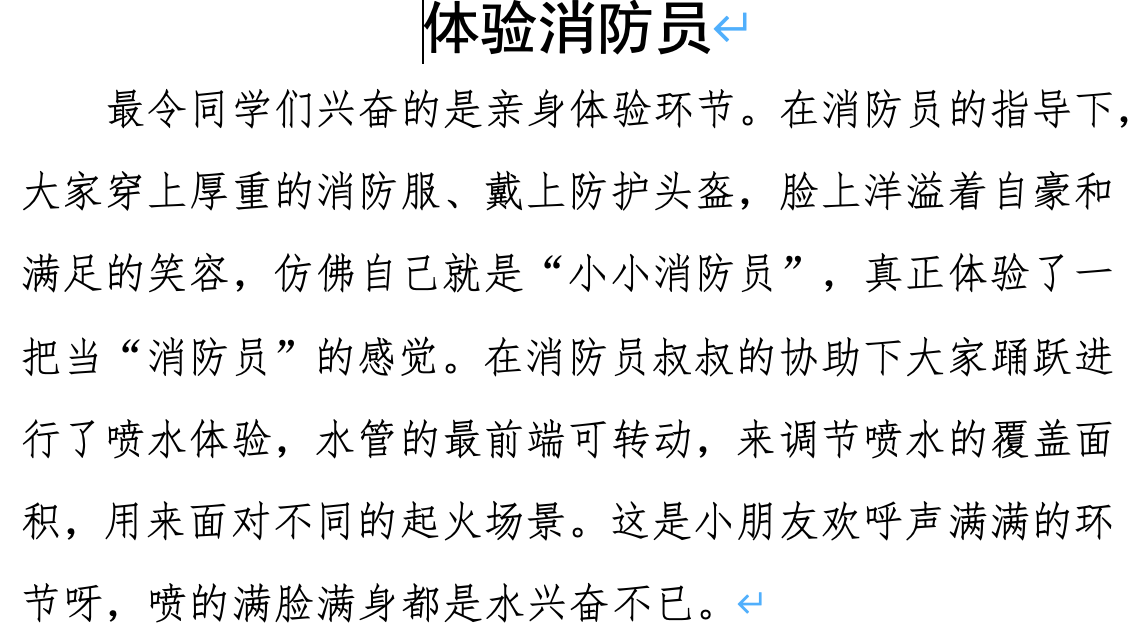 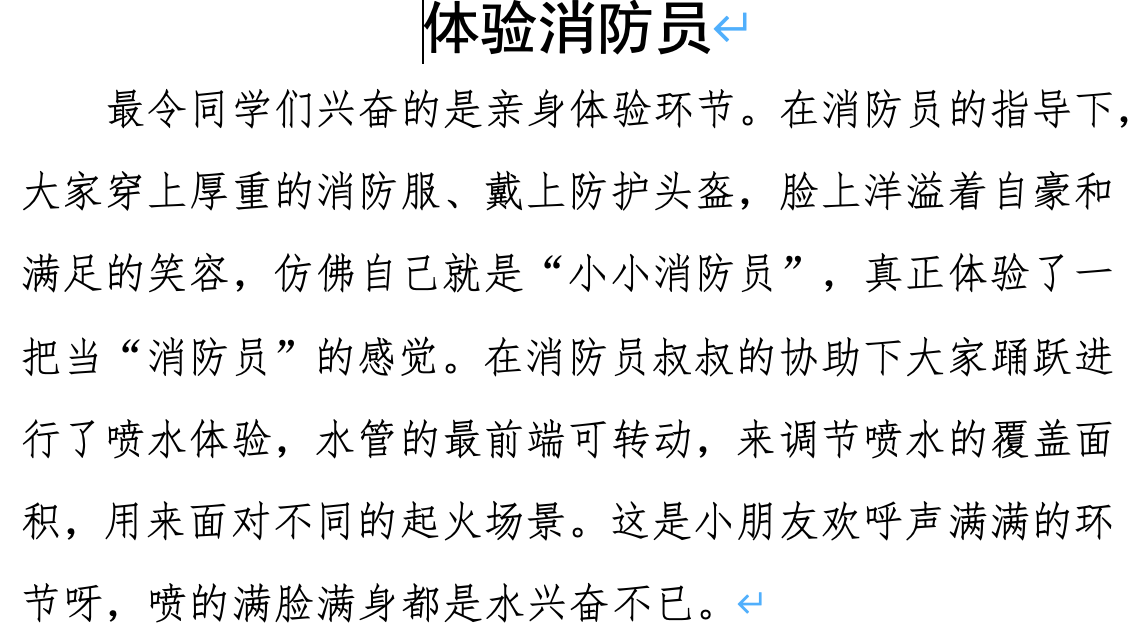 拍照｜视频｜新闻报道
一篇好报道如何诞生？
提醒：
不犯科学性错误，拿不准的根据情况灵活选用不同的方式确认。
绝对，一定这样百分百肯定或否定的词慎用，自查阅读，体会读者感受。
注意文本格式，一般标题三号加粗，正文四号，都是宋体，1.5倍行距。
结尾
再次强调
展望未来
当代年轻人的精神状态
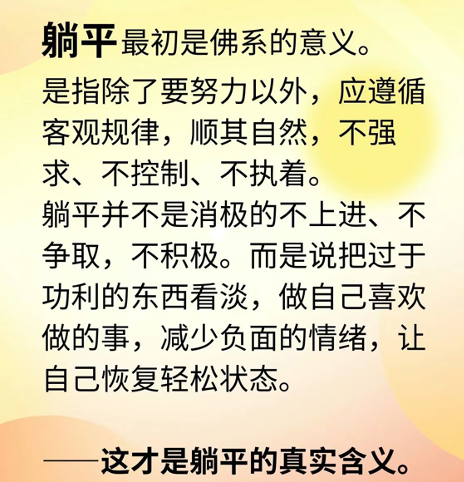 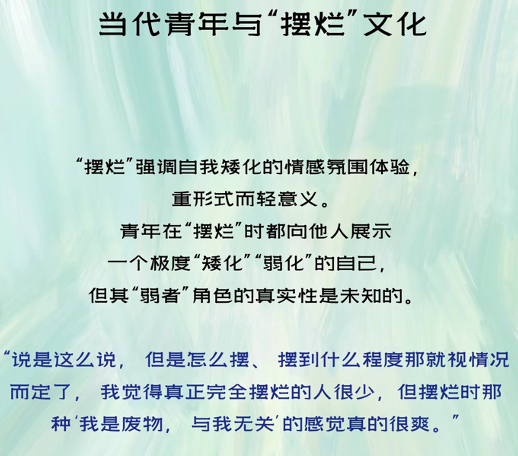 去做值得的事，并记录下来！
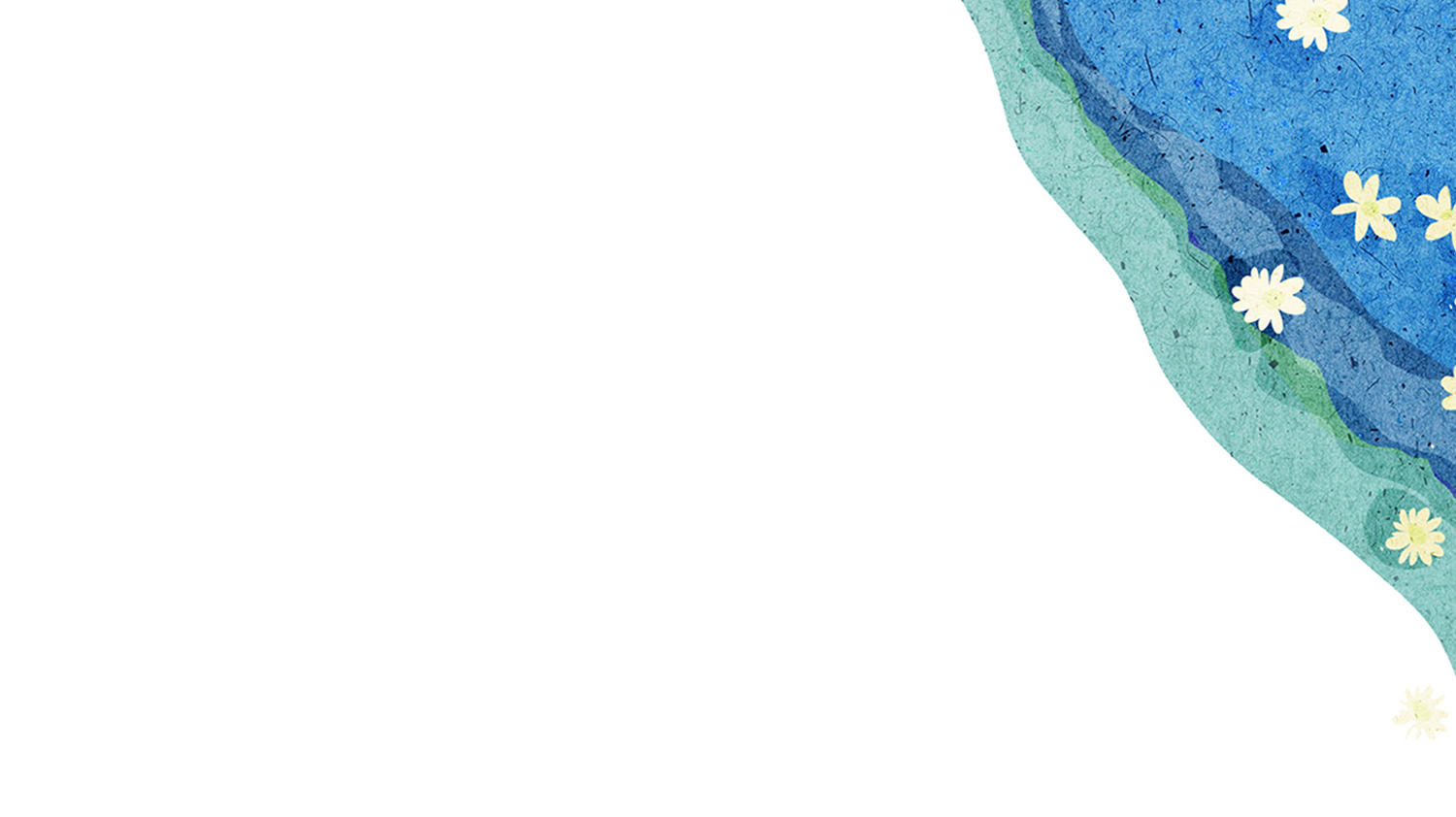 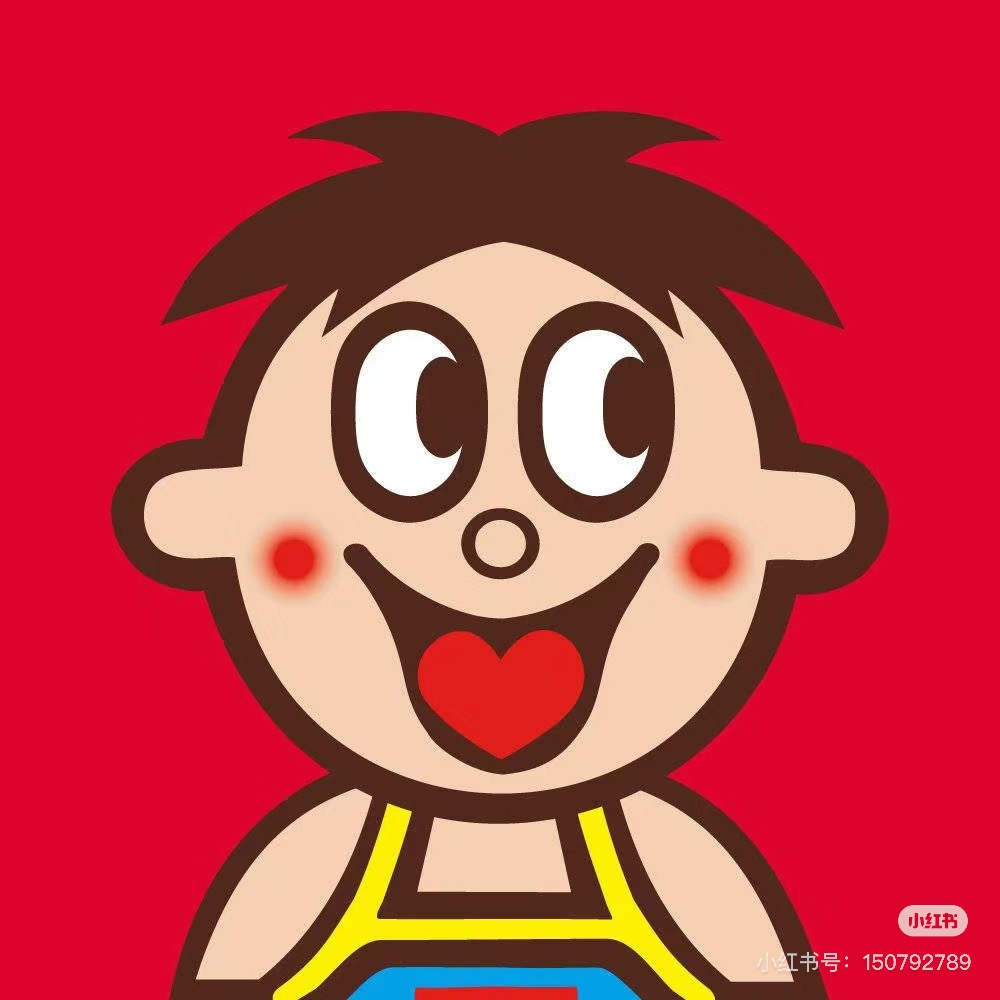 学发中心祝大家：
旺仔   旺仔  旺旺仔！
敬请批评指正